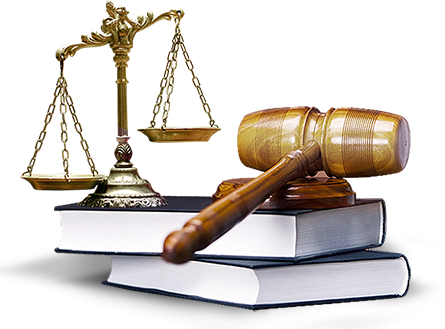 «О внесении изменения и дополнений в некоторые законодательные акты Республики Казахстан по вопросам гражданско-правовой ответственности в сфере использования атомной энергии»
Проект Закона Республики Казахстан
Венская конвенция о гражданской ответственности за ядерный ущерб
Венская конвенция – это международное многостороннее соглашение, направленное на обеспечение финансовой защиты от ущерба, причиняемого в результате определенных видов мирного использования ядерной энергии, получаемой с использованием ядерных установок, физическим лицам, товариществам, любым частным или государственным органам, любой международной организации, любому государству или любому из входящих в него государственных образований.

10 февраля 2011 года Республика Казахстан ратифицировала Венскую конвенцию.

Венская конвенция предусматривает, что Договаривающееся государство самостоятельно определяет размер, вид и условия финансового обеспечения.
Национальное законодательство
На сегодня на законодательном уровне в РК не регламентированы условия применения положений Венской конвенции, а именно государством не определены ограничения ответственности оператора и не урегулированы вопросы финансового обеспечения и страхования.

В настоящее время Министерством энергетики РК разработан и согласован с заинтересованными госорганами РК законопроект «О внесении изменения и дополнений в некоторые законодательные акты Республики Казахстан по вопросам гражданско-правовой ответственности в сфере использования атомной энергии».

Предметом регулирования законопроекта являются общественные отношения, возникающие в процессе функционирования ядерных установок в Республике Казахстан, а именно, в области гражданско-правовой ответственности операторов ядерных установок за причинение ядерного ущерба.
О законопроекте
Законопроектом предусмотрено:
абсолютная ответственность оператора ядерной установки (ответственность без вины): вводится в интересах пострадавших от ядерного ущерба, для которых в качестве ответчика выступает лишь одно лицо – оператор ядерной установки. Любой ущерб должен быть возмещен независимо от наличия или отсутствия вины оператора.
исключительная ответственность: освобождает всех других лиц, кромеоператора (изготовителей оборудования, поставщиков оборудования, проектировщиков, посредников и т.д.) от ответственности возместить ущерб, и, следовательно, исключает возможность для них быть разоренными в результате их деятельности на ядерном рынке. Потерпевший адресует требования о возмещении только оператору, вместо того, чтобы предъявлять множество исков посредникам и поставщикам.
ограничения ответственности: по причине форс-мажоров, по суммамвозмещения и по времени. 
Если оператор докажет, что ядерный ущерб причинен непосредственно в результате вооруженного конфликта, военных действий, гражданской войны или восстания, то он освобождается от ответственности. 
Устанавливаются верхний и нижний пределы ответственности (максимальной и минимальной суммы компенсации ущерба).
Устанавливаются конкретные временные рамки, в течение которых могут быть предъявлены соответствующие иски (сроки исковой данности). 
финансовое обеспечение ответственности: оператор ядерной установки обязан предоставить гарантию возможности возместить ядерный ущерб. В качестве такой гарантии может выступать банковская гарантия или обычные ликвидные активы, но в большинстве случаев оно будет в форме страхового покрытия. Сюда также относится институт государственного возмещения.
гарантия вмешательства государства: применяется для удовлетворения исков, превышающих финансовые возможности оператора. Прописывается в национальных законодательствах.
О законопроекте
Законопроектом предусмотрено:
установление пределов ответственности оператора ядерной установки. Венская конвенция регулирует только минимальный размер ответственности оператора ядерной установки (не менее 300 млн. СПЗ, но которая может быть снижена на сумму не менее 5 млн. СПЗ) и не запрещает возложение неограниченной ответственности на него. (СПЗ – специальные права заимствования - расчетная единица, определенная Международным валютным фондом и используемая для операций и сделок Международного валютного фонда. 1 СПЗ ~ 1,425 доллара США).
для операторов ядерных установок 1 категории радиационной опасности (АЭС) установлен предел ответственности в размере 150 млн. СПЗ, для операторов ядерных установок 2 и 3 категории радиационной опасности (МАЭК, МБНОУ, УМЗ,ТВС) в размере 5 млн. СПЗ, за исключением ядерных установок находящихся в в ведении уполномоченного органа: установление предела ответственности для оператора ядерной установки позволит не обременять предприятия атомной промышленности Республики Казахстан необоснованно высокими расходами на страхование или другое финансовое обеспечение, покрывающее его ответственность за ядерный ущерб.
Справочно: 
В ведении Министерства энергетики РК находятся  3 ядерные установки, которые относятся ко 2 категории радиационной опастности: РГП «Институт ядерной физики» в г. Алматы, (эксплуатирует исследовательский реактор ВВР-К), РГП «Национальный ядерный центр Республики Казахстан в г. Курчатов, ВКО (эксплуатирует два исследовательских реактора ИГР и ИВГ.1М);
В ведении АО «НАК «Казатомпром» находятся 3 ядерные установки, которые относятся к 3 категории радиационной опастности: АО «Ульбинский металлургический завод» в г. Усть-Каменогорск, ВКО (эксплуатирует ядерную установку по изготовлению компонентов ядерного топлива и реализует проект по производству ядерного топлива). Также на территории завода размещен Международный Банк низкообогащенного урана МАГАТЭ. 
В ведении АО «ФНБ «Самрук-Казына» находится 1 ядерная установка 2 категории - ТОО «МАЭК-Казатомпром» в г. Актау, Мангистауская области (выполняет работы по выводу из эксплуатации реакторной установки БН-350).
ЦЕЛЬ ПРИНЯТИЯ законопроектА
обеспечение реализации международных обязательств Республики Казахстан по приведению внутреннего законодательства в соответствие с Венской конвенцией 1997 года;

содействие развитию атомной отрасли, а также социально-экономическому развитию Республики Казахстан в целом, путем получения доступа к ядерным технологиям в области использования мирного атома;

создание стимулов для развития атомной промышленности в Республике Казахстан, не возлагая чрезмерного экономического бремени на субъектов отрасли;

использование дифференцированных материальных пределов ответственности организаций, эксплуатирующих ядерные установки, на основании категории радиационной опасности;

обеспечение предоставления денежной компенсации пострадавшим в результате ядерного ущерба посредством финансового обеспечения, имеющегося у организации, эксплуатирующей ядерную установку;

создание условий для развития ядерного страхового рынка в Республике Казахстан.
Этапы разработки ЗАКОНОПРОЕКТа
Включен в План законопроектных работ Правительства Республики Казахстан на 2019 год: 
внесение в МЮ – август, 
в КПМ – сентябрь, 
в Парламент - ноябрь
I этап
исполнен
Разработана Концепция к Законопроекту
Одобрена Концепция на Межведомственной комиссии по вопросам законопроектной деятельности
Проект закона согласован с заинтересованными государственными органами и МЮ РК
II этап
исполнен
Разработан Законопроект с участием заинтересованных сторон
Проведены научно- экономическая, экологическая  и лингвистическая экспертизы, публичные  слушания
III  этап на исполнении
Законопроект внесен в Правительство РК
Законопроект согласован с Администрацией Президента РК
Законопроект внесен в Мажилис Парламента РК
Все работы проводятся в соответствии с Правилами организации законопроектной работы в уполномоченных органах Республики Казахстан, утвержденными постановлением Правительства РК от 29.12.2016 г. № 907
СПАСИБО ЗА ВНИМАНИЕ